Lesson 10: Space
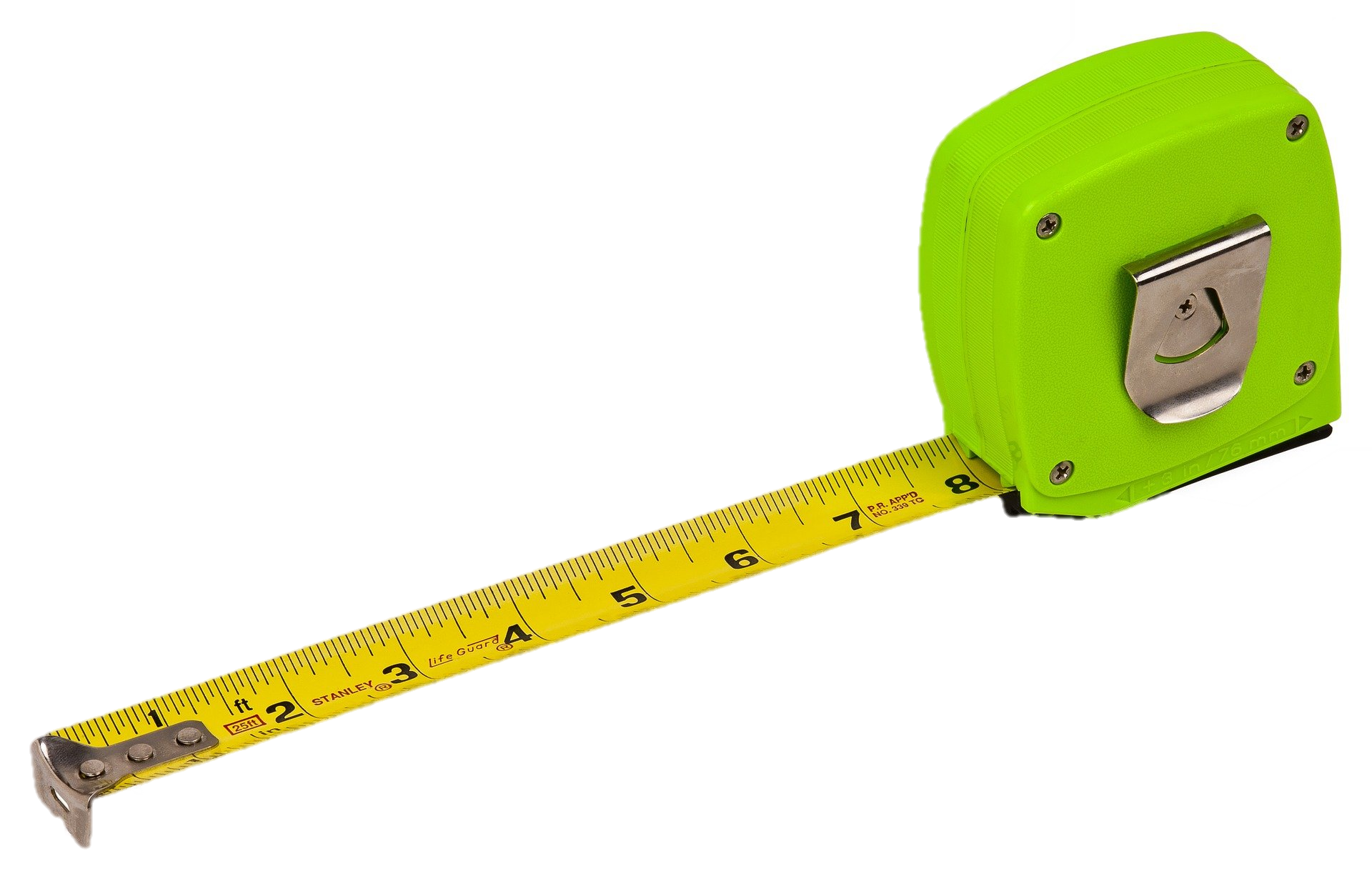 Objectives: 

To explain how transmission of the virus can be limited by keeping a safe distance.  

To accurately measure 2 metres.
Video Introduction
Watch COVID-19 Warriors Video Introduction.
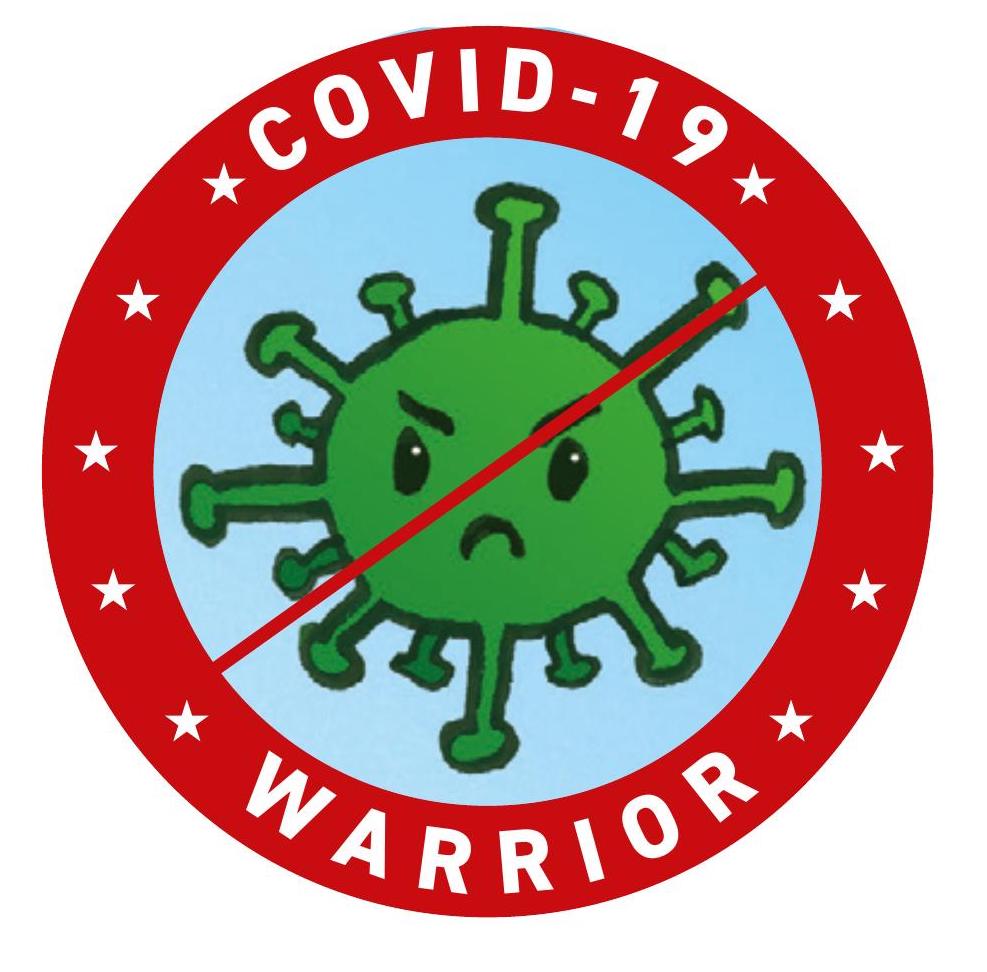 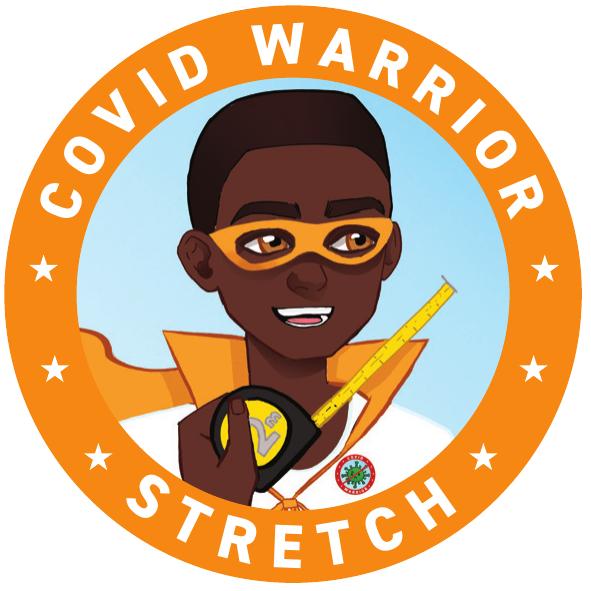 Main Activity
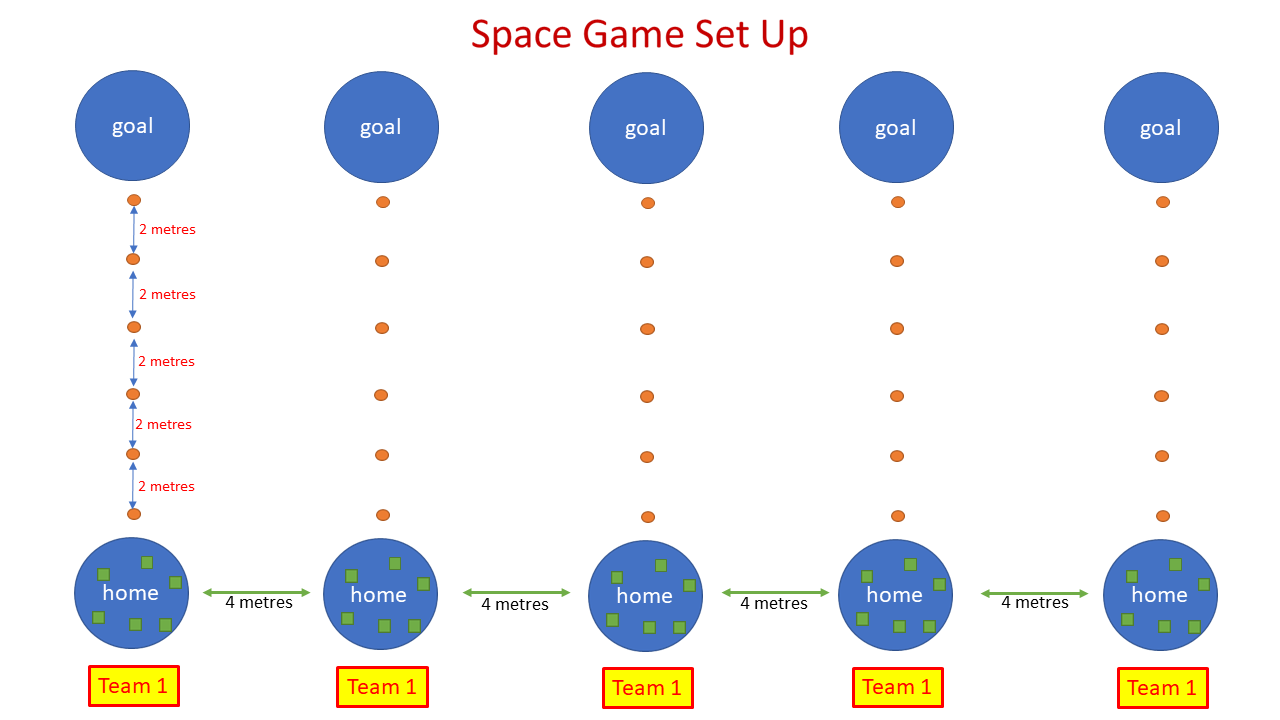 What have we learnt?
How far do we need to stay from those outside of our bubble?

How far is 2 metres?
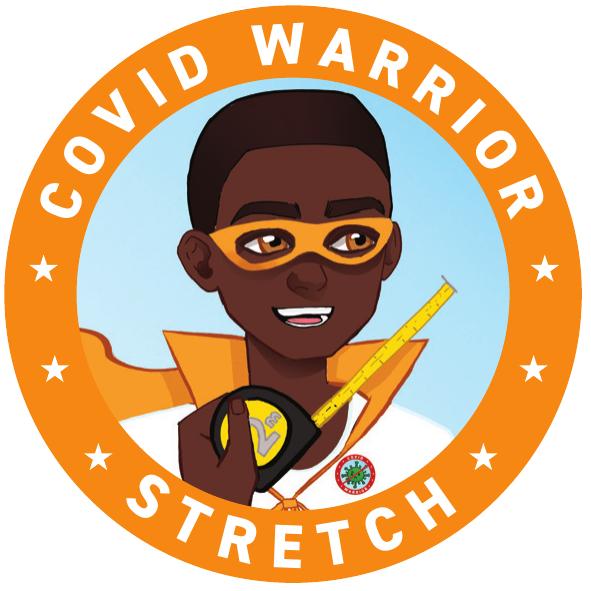 Remember to stay at least 2 metres away from anyone not in your bubble!
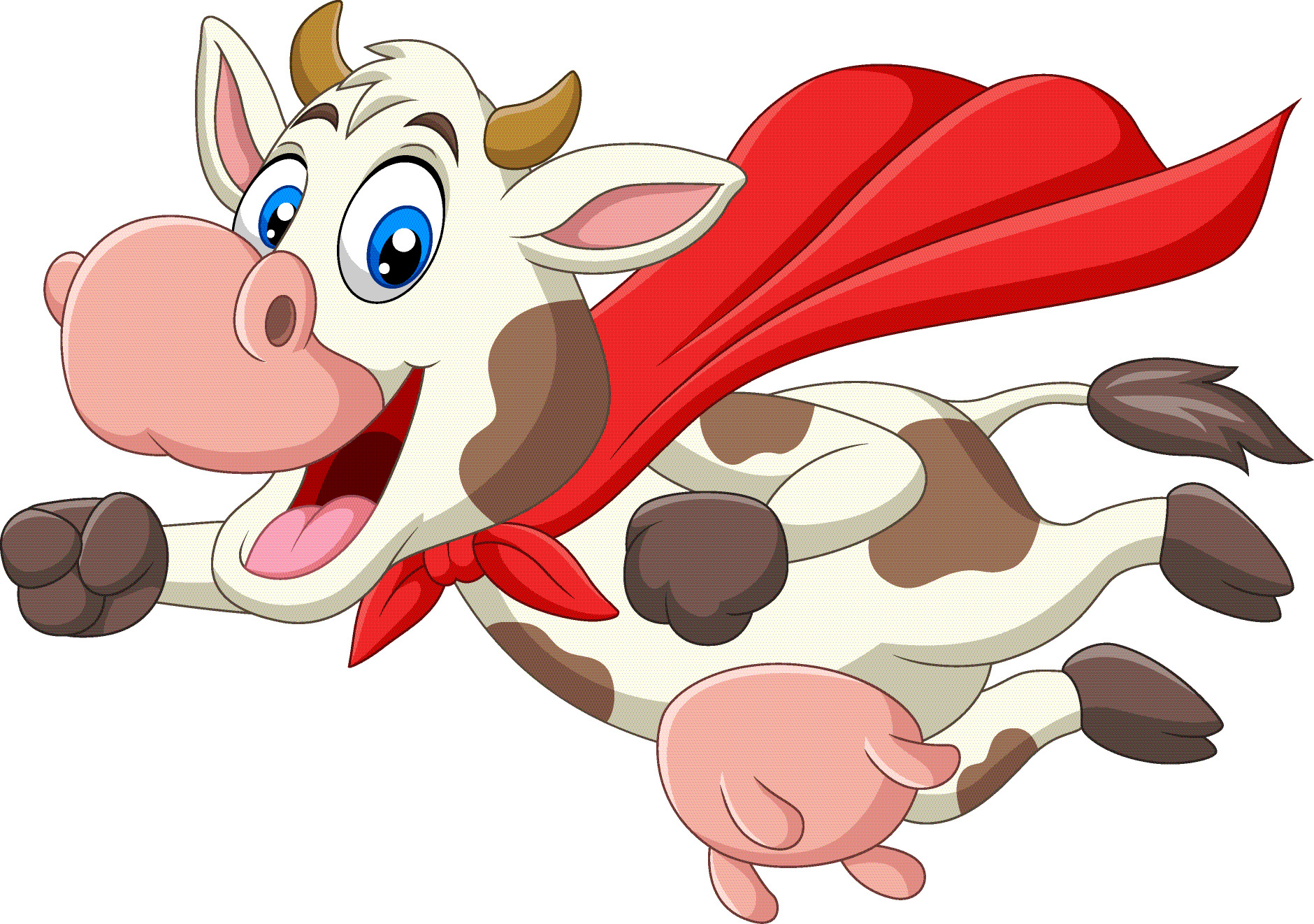 Extension Activities
Can you design a game that would help you to stay at least 2 metres apart?
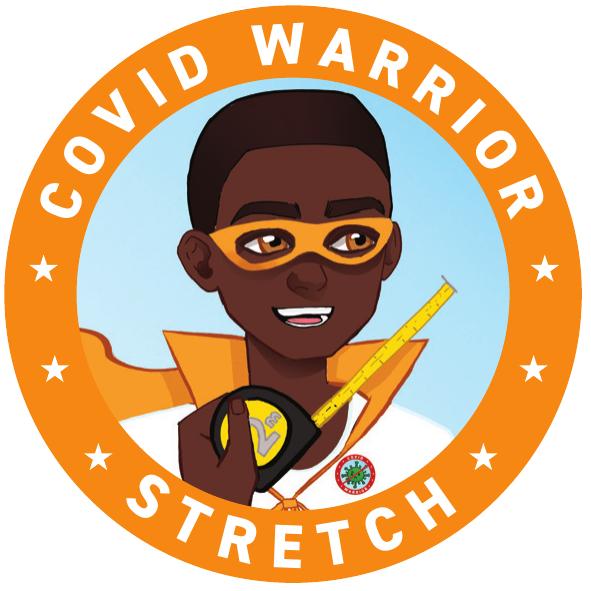 Bye, 
see you soon!